Bilan Partenariat NextRoad-TWS
27 septembre 2023
L’offre NextRoad
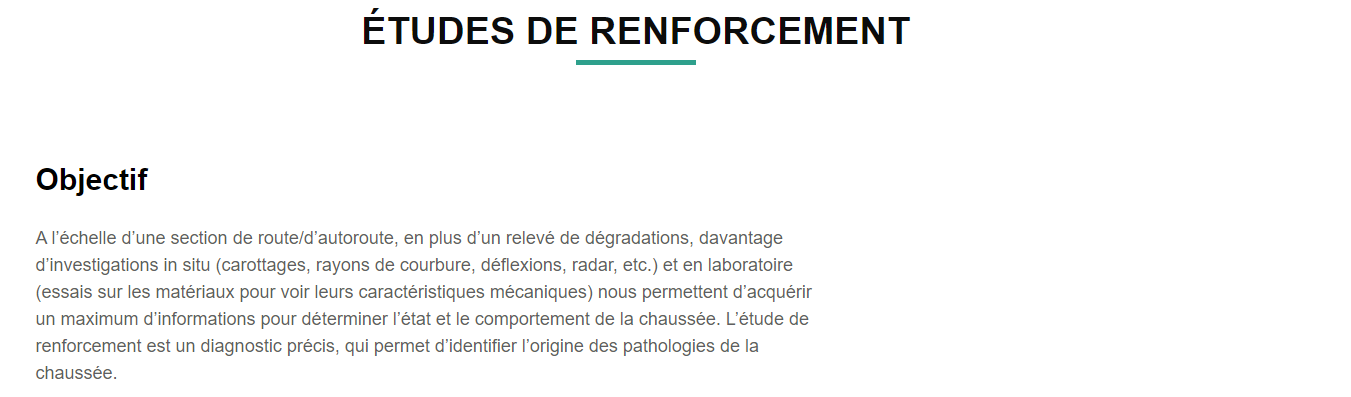 Etudes de renforcement
L’offre NextRoad
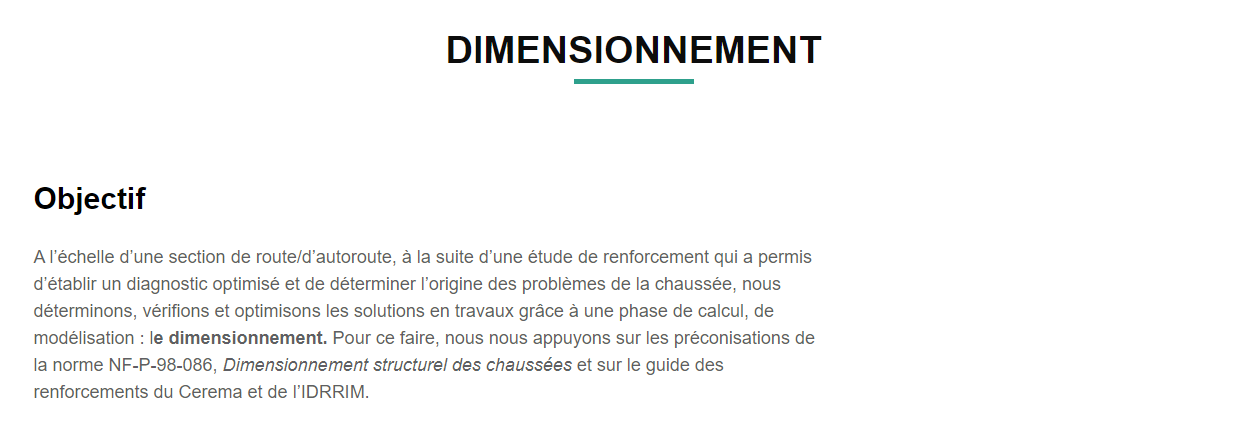 Dimensionnement
L’offre NextRoad
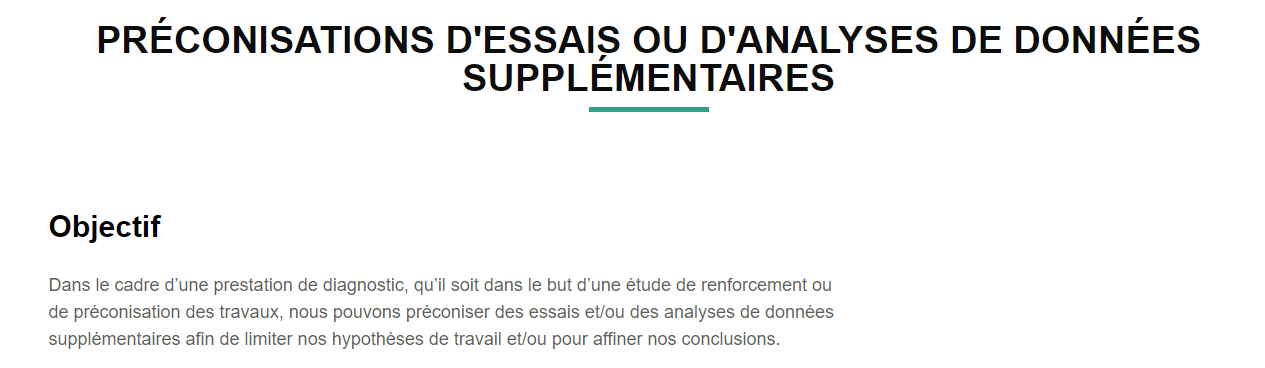 Préconisations d’essais
L’offre NextRoad
P1: Diagnostic précis … identifiant l’origine des pathologies
Quels sont les outils utilisés pour réaliser ces prestations?
ALIZE, ERASMUS, GUIDES, AUTRE
Etudes de renforcement
L’offre NextRoad
P2: Vérification et optimisation des solutions de travaux
Quels sont les outils utilisés pour réaliser cette prestations?
ALIZE, ERASMUS, GUIDES, AUTRE
Dimensionnement
L’offre NextRoad
P3: Interprétations des essais supplémentaires: carottages, …
Quels sont les outils utilisés pour réaliser cette prestation?
 ALIZE, ERASMUS, GUIDES, AUTRE
Préconisations d’essais supplémentaires
Mode SAAS - Définitions
Sofware As A Service
Serveur ERASMUS installé sur une machine distante 
Accès sécurisés aux cas
Calculs ERASMUS sur la machine locale
Solution SAAS-ERASMUS
Mode SAAS - Avantages
Mise à jour automatique
Disponibilité 24/24, 7/7
Accessibilité accrue
Travail collaboratif
Forum ERASMUS. 22-25 Juin 2021
Mode SAAS – Mise en oeuvre
Chaque utilisateur ERASMUS a un compte sur le SAAS
Utilisation pour augmenter la disponibilité
Utilisation pour le partage des cas
Utilisation dans le cadre du support
Solution SAAS-ERASMUS
Mode SAAS – Mise en œuvre
Pour chaque utilisateur ERASMUS,
Un identifiant 
Un environnement
Des partages
Solution SAAS-ERASMUS
Serveur partagé
Chaque utilisateur a son propre environnement :
Cas : études, réhabilitations, constructions
Environnement : matériaux, techniques, climats, trafics
Solution SAAS-ERASMUS
Partage de cas en mode collaboratif
Chaque utilisateur est intégré dans un groupe au sein duquel tous les utilisateurs collaborent et partagent des cas
Solution SAAS-ERASMUS
Partage de cas en mode collaboratif
Les fonctions : 
Principes de gestion des cas partagés et non partagés, 
Partager des cas, 
Supprimer le partage de cas
Solution SAAS-ERASMUS
Utilisation du mode collaboratif
Utilisation pour les variantes :
Permettre à une entreprise proposant une solution technique alternative d’accéder au cas formalisé
L’entreprise possède son propre environnement technique ?
Solution SAAS-ERASMUS
Utilisation du mode collaboratif
Utilisation en formation :
Le professeur met à disposition des étudiants des cas représentatifs d’une classe de problème
Les étudiants étudient les cas représentatifs en les modifiant et en les adaptant à leur contexte particulier
Forum ERASMUS. 22-25 Juin 2021
Utilisation du mode collaboratif
Augmenter  la Valeur Ajoutée de l’Intervenant pour l’acquisition des données
Compléter l’acquisition des données - carottes, dégradations, …
Par la rédaction des cas : formalisation des sections témoin
Traitement des cas formalisés par le gestionnaire et les entreprises
Solution SAAS-ERASMUS